A House Divided
Against  Itself  Will
Not  Stand
The Logical Failure of Error
Jesus Refutes the Accusation of Casting Out Demons by Beelzebub
Matthew 12:22-30
The Miracle, and the Crowd’s Initial Thought (vv. 22-23)
The Pharisees’ Accusation Raised Against Jesus to Dissuade the Crowd (v. 24)
Jesus’ Fourfold Response to Dismantle Their Logic               (vv. 25-29)
Jesus’ Following Ultimatum (v. 30)
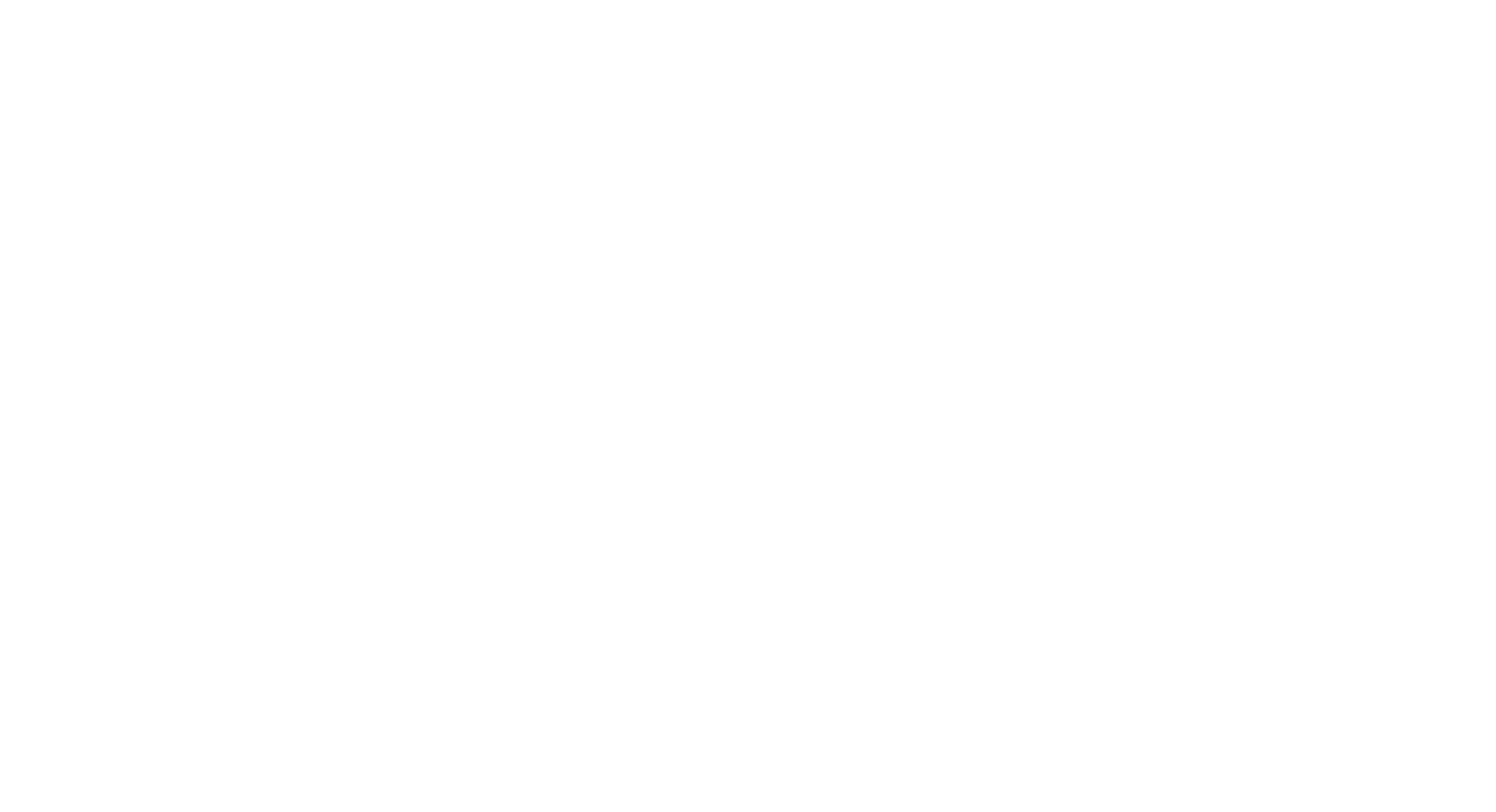 THE LOGICAL FAILURE OF ERROR
The Logic of Faith and Its Standard
Faith involves reason – Acts 26:24-25; Hebrews 11:1
Faith is based on a standard – Romans 10:17
Faith requires a logical approach to God’s word – 2 Timothy 2:15; Acts 17:11
Consider the Logical Failure
Salvation by Faith Only Separate from Baptism
The Error of Premillennialism
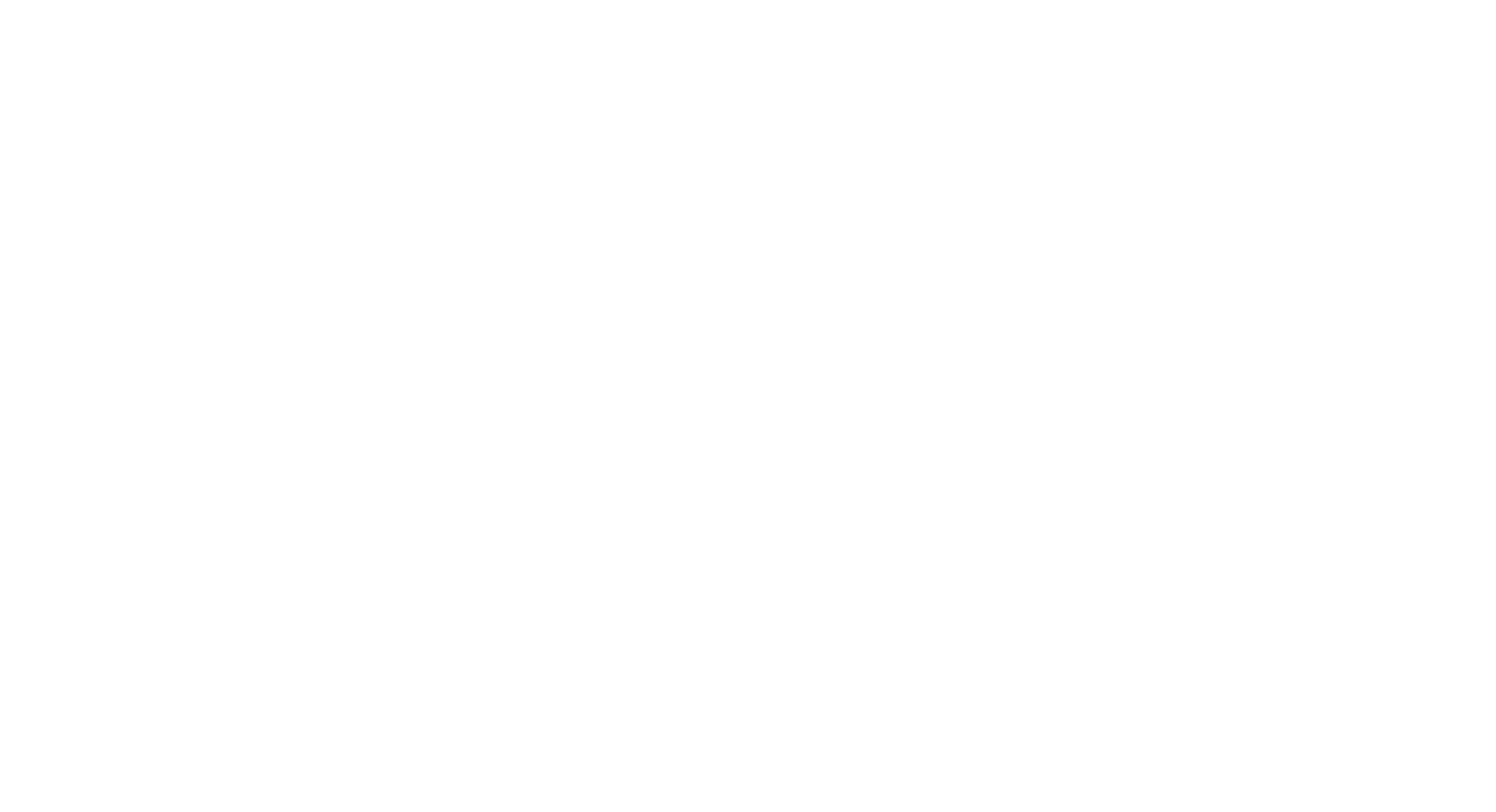 A House Divided
Against  Itself  Will
Not  Stand
The Logical Failure of Error